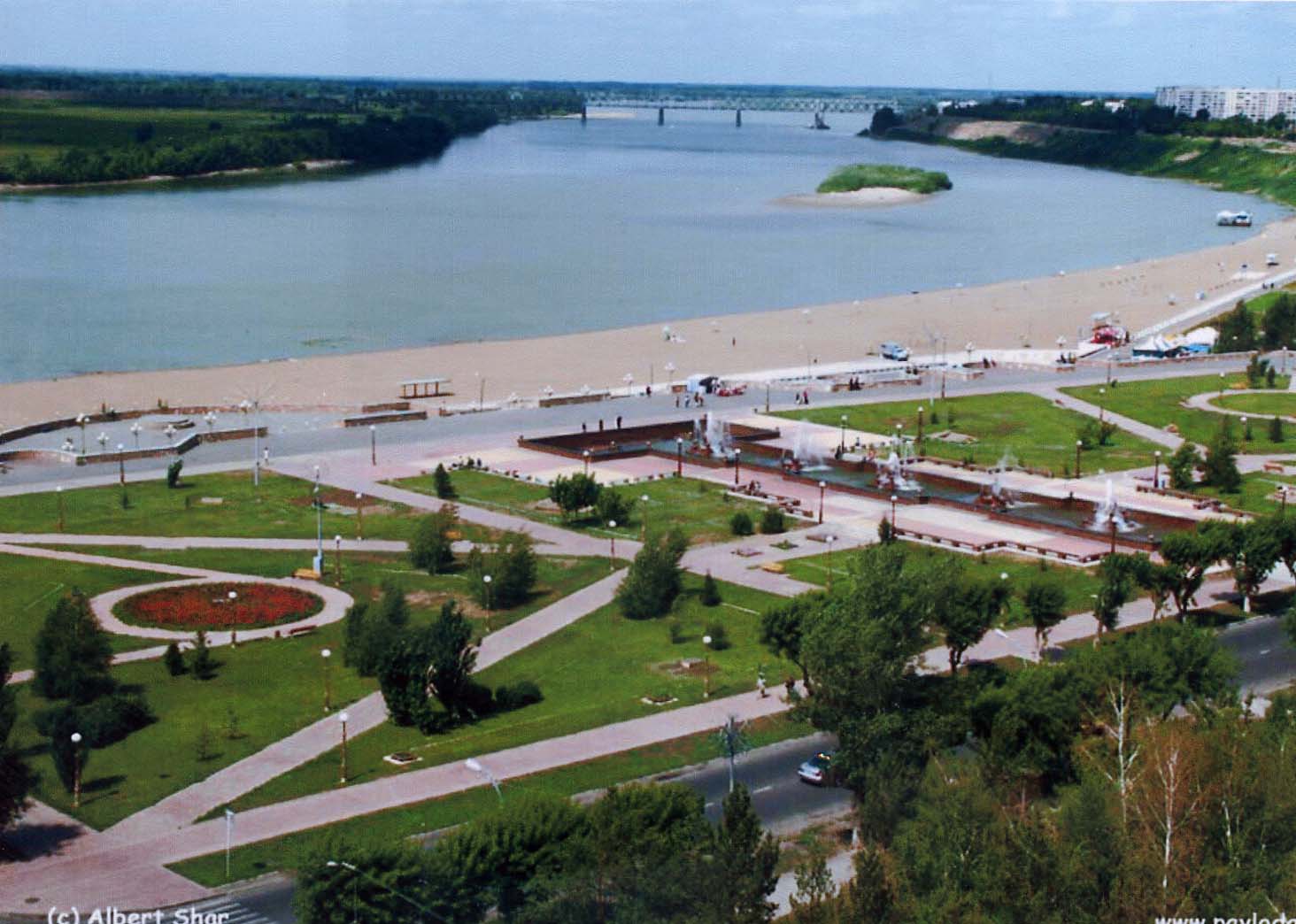 Павлодар – мой город ястребиный…
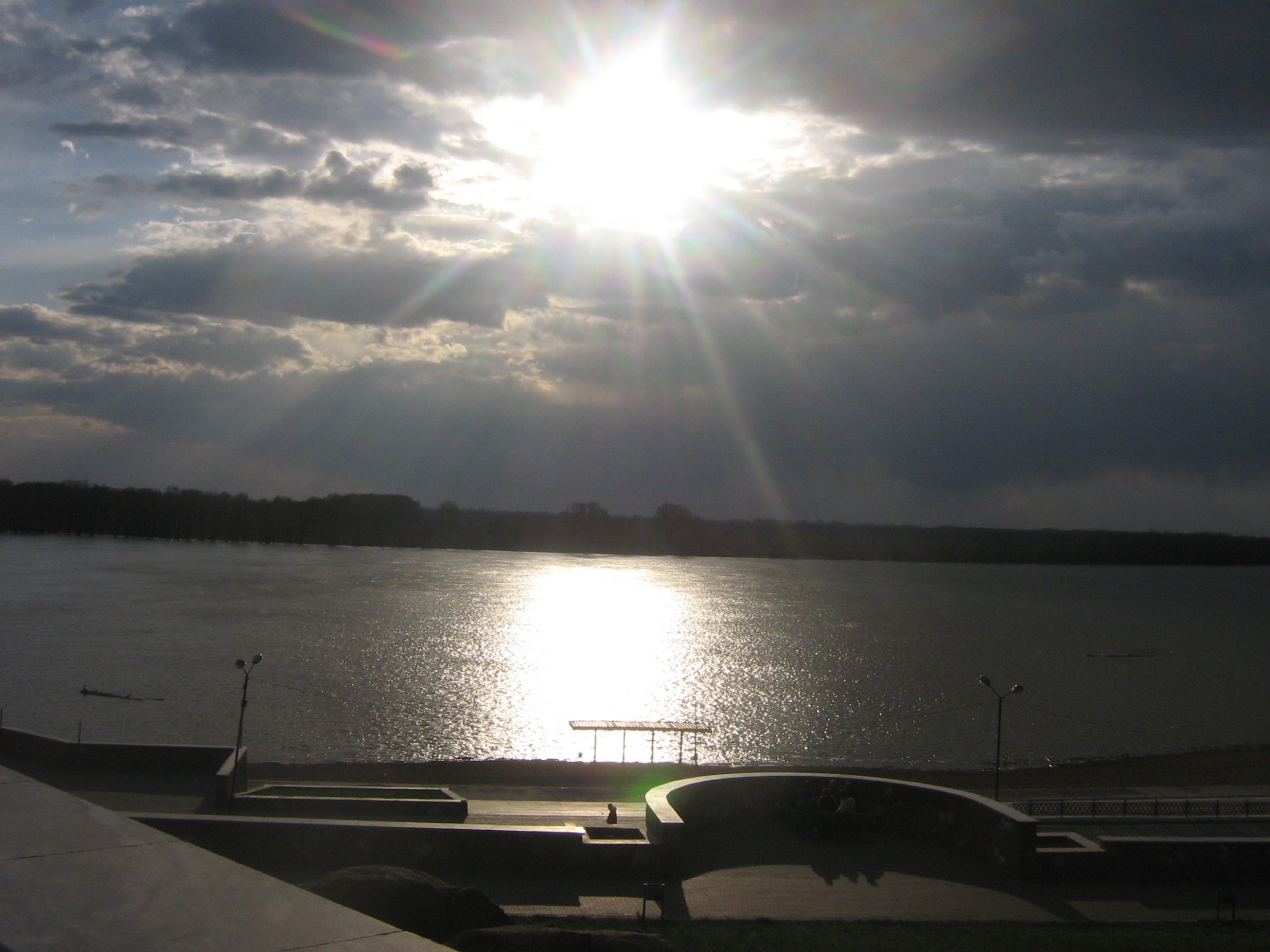 Милая Родина!
                                                 Ты год от года становишься краше! 
                                                 Охрана природы – дело народа – 
                                                 Твое, мое, наше!
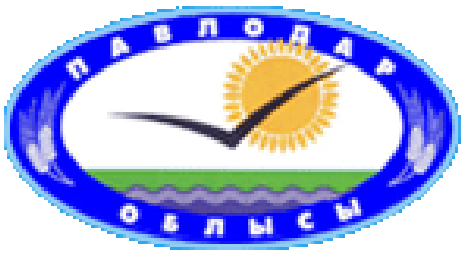 Центр – г. Павлодар (290 тыс. чел.)
Дата образования области – 15 января 1938
Территория в тыс. км2 124,7
Население в тыс. – 775,1
Расстояние от Астаны до Павлодара – 438 км, от     	            	                                                                     Алматы – 1758 км
Высота над уровнем моря г. Павлодара – 138 м
Протяженность Иртыша в пределах области – 750 км
Самое крупное озеро – Кызылкак (188 км2)
Мах высота над уровнем моря – 1055 м (гора Аулие)
Min высота над уровнем моря – 41 м (озеро Кызылкак )
Природные зоны Павлодарской области
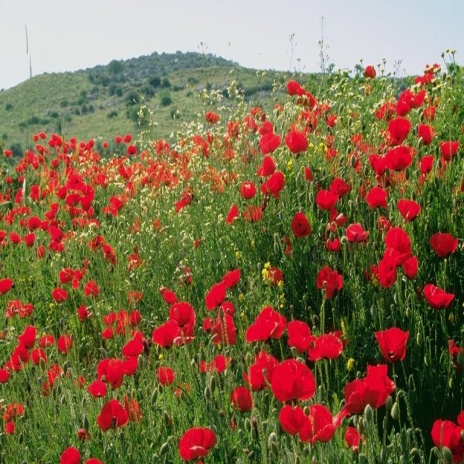 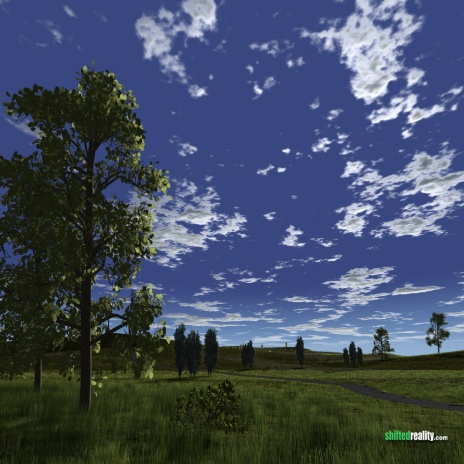 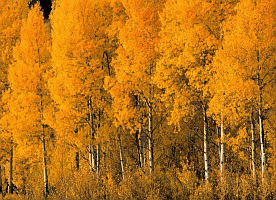 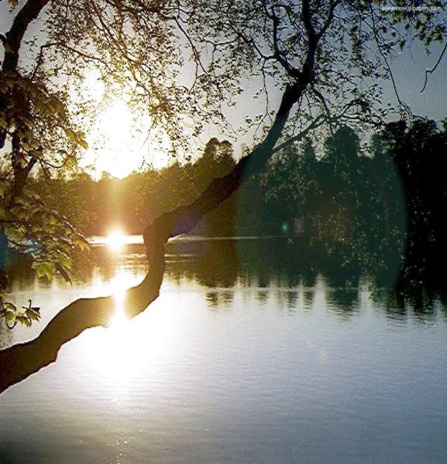 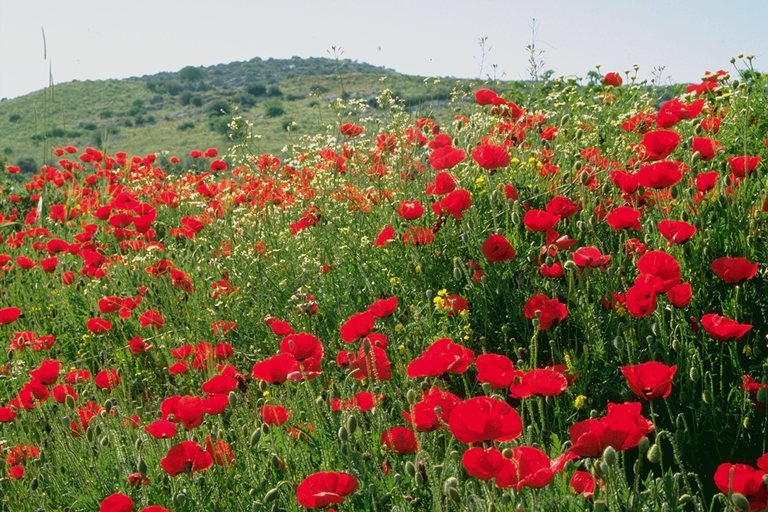 пастушья сумка
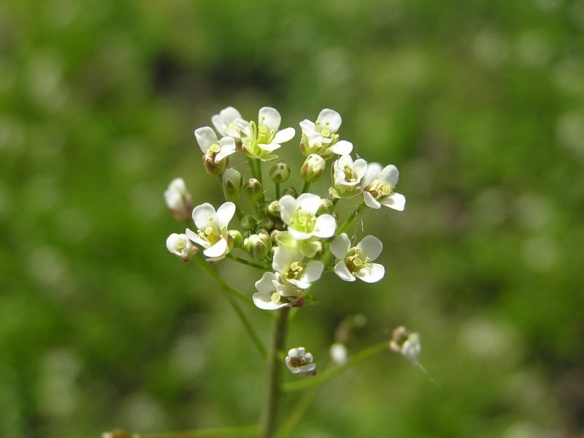 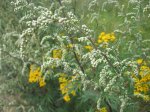 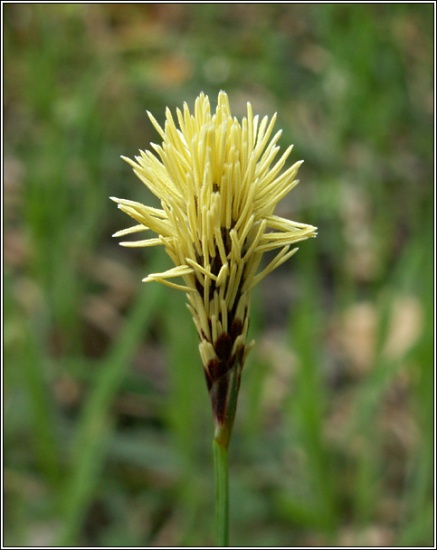 полынь
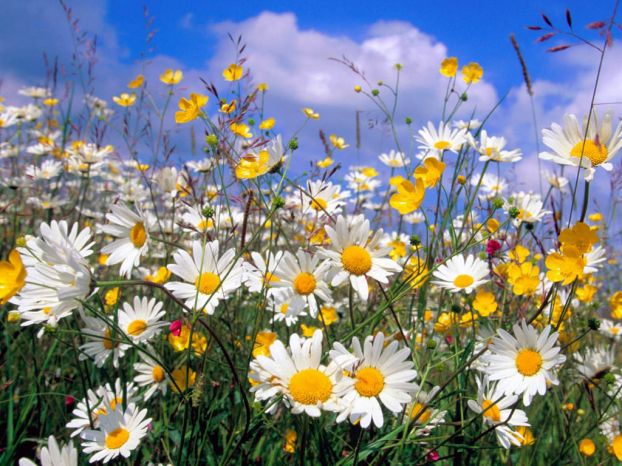 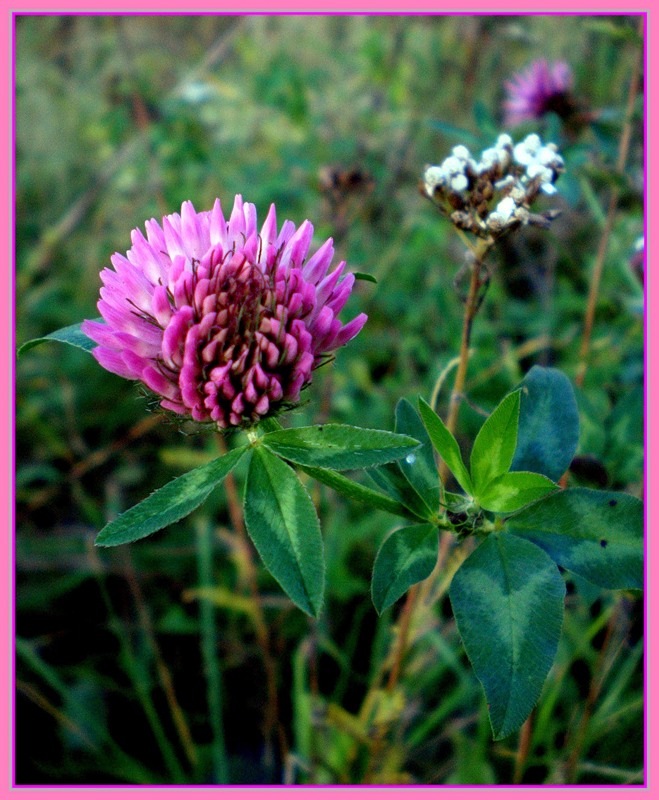 ромашки
лапчатка
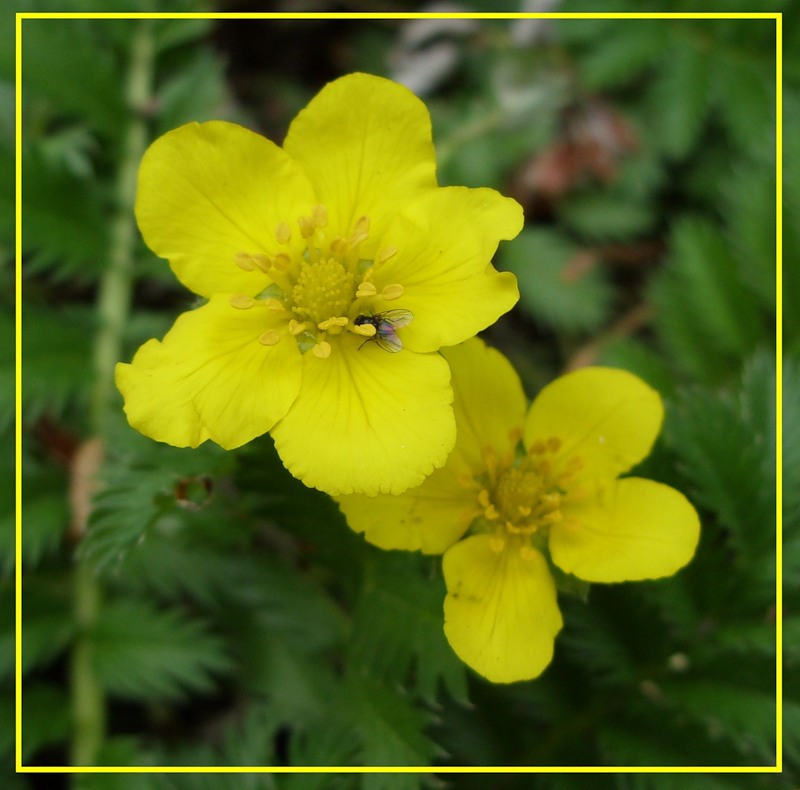 клевер
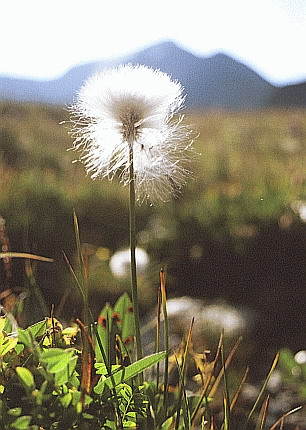 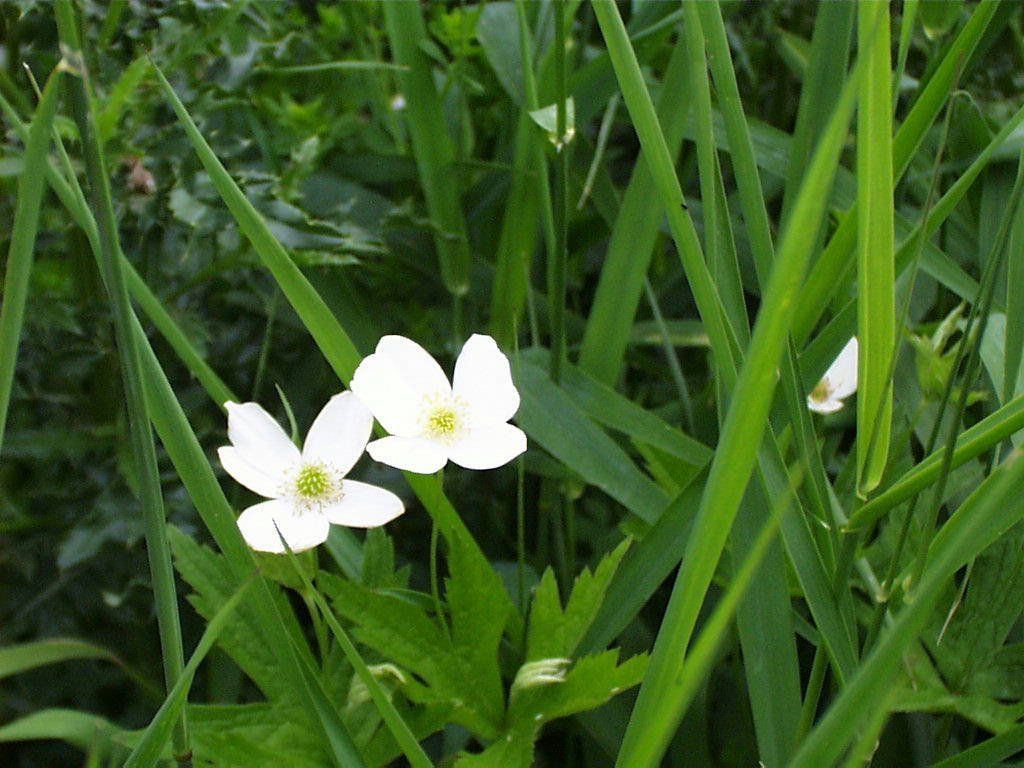 одуванчик
Т
ушканчик
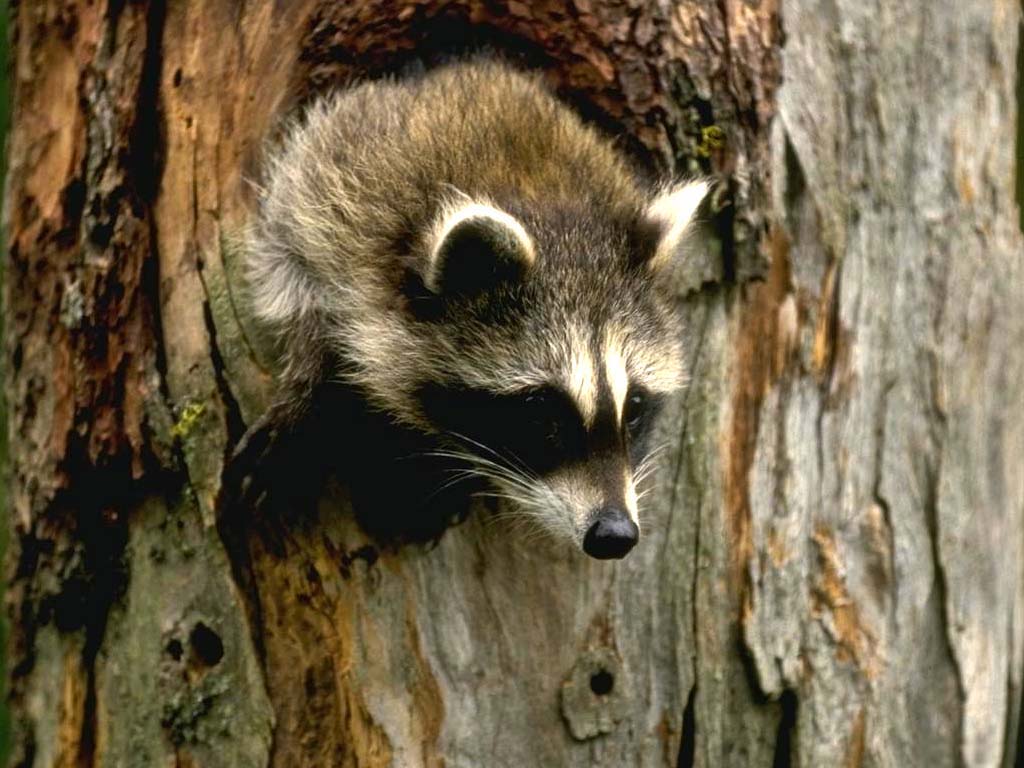 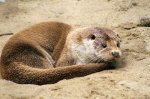 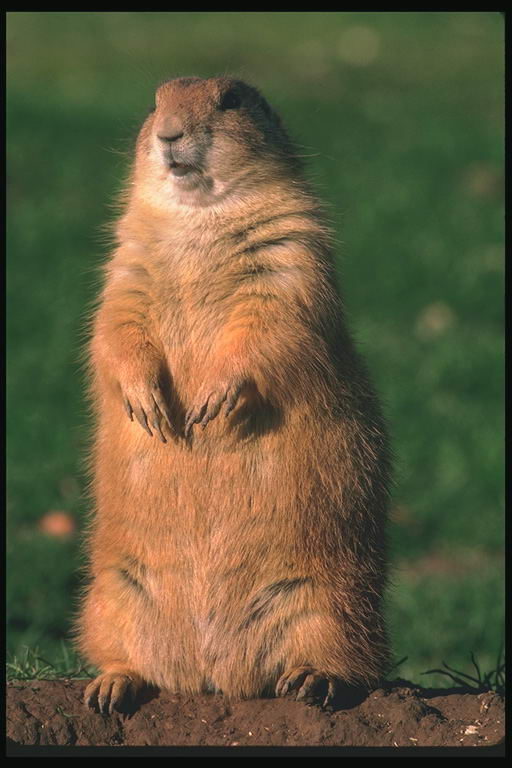 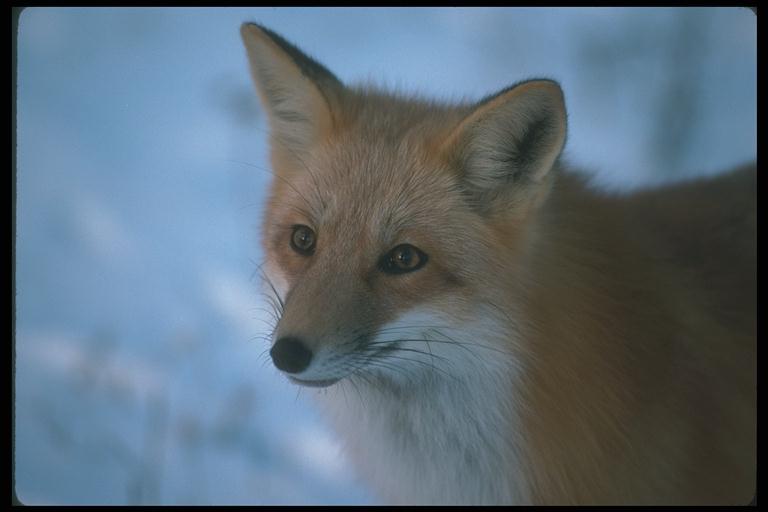 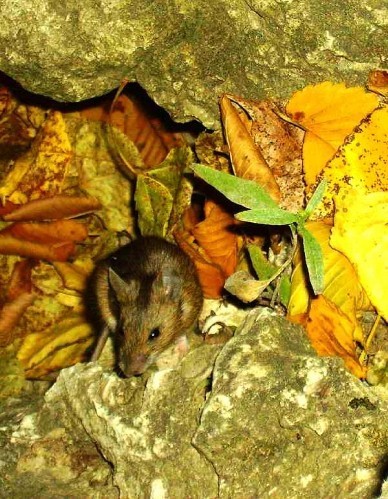 барсук
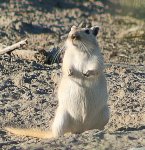 лисица
мышь-полевка
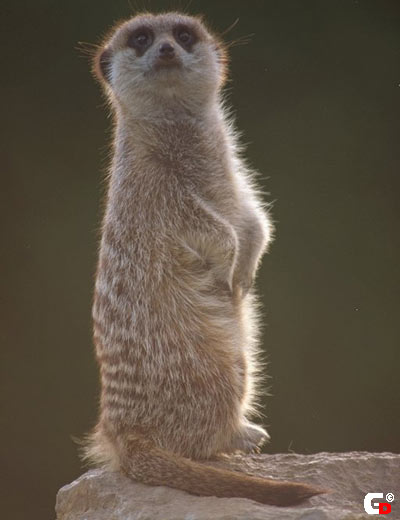 рысь
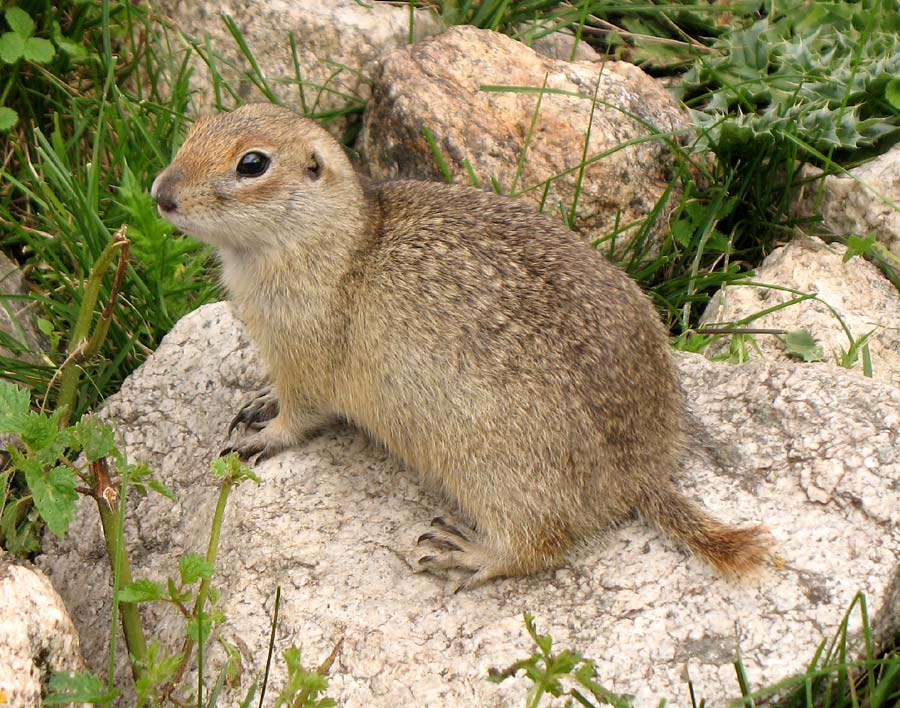 сурок
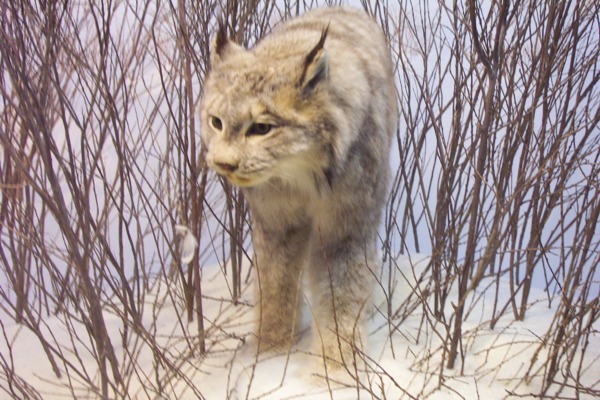 выдра
суслики
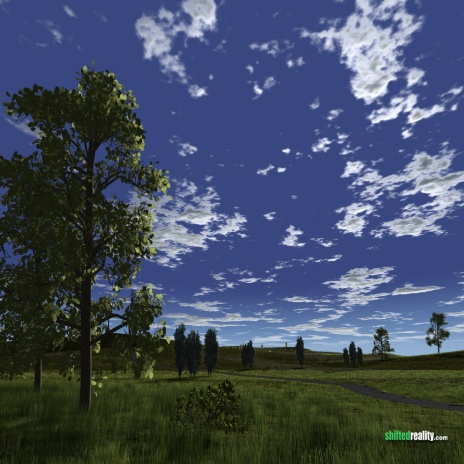 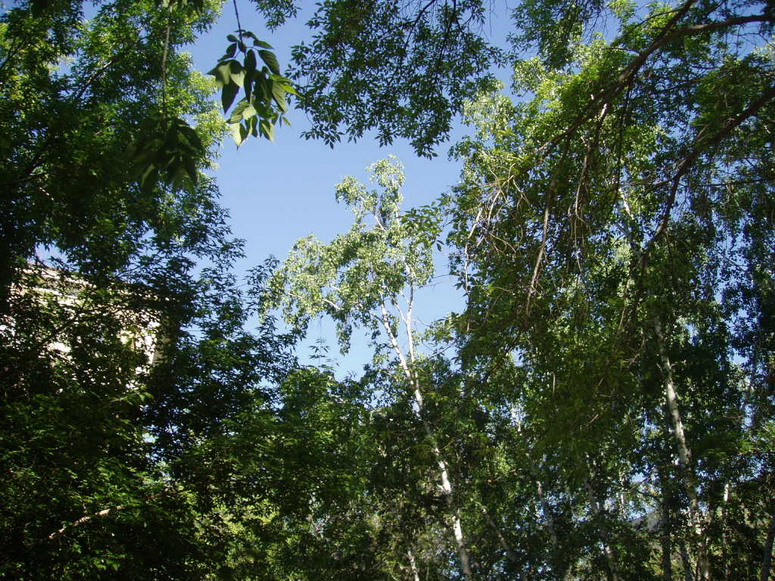 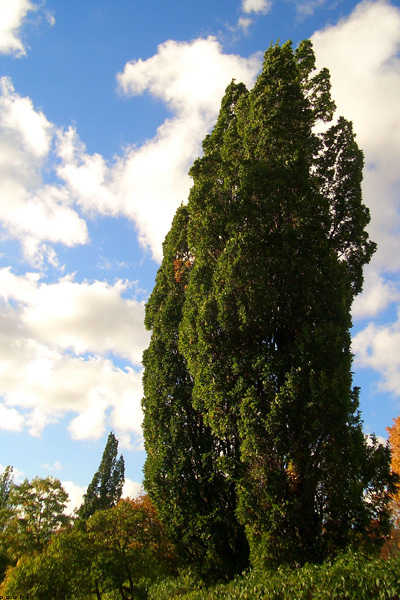 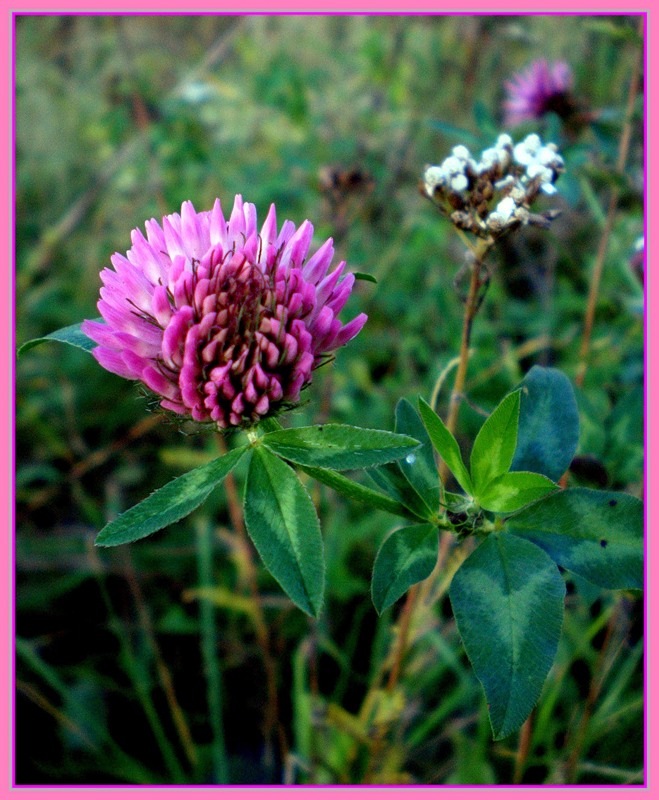 тополь
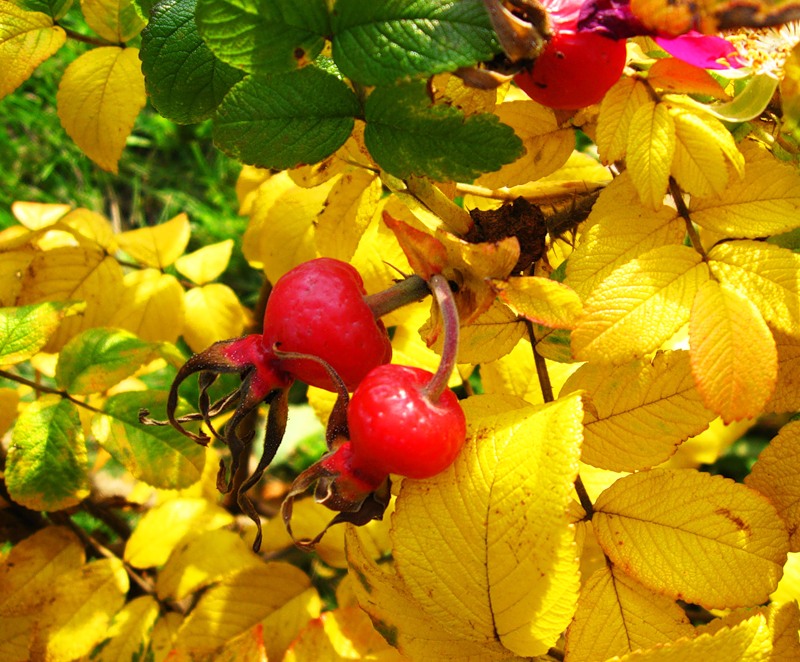 сирень
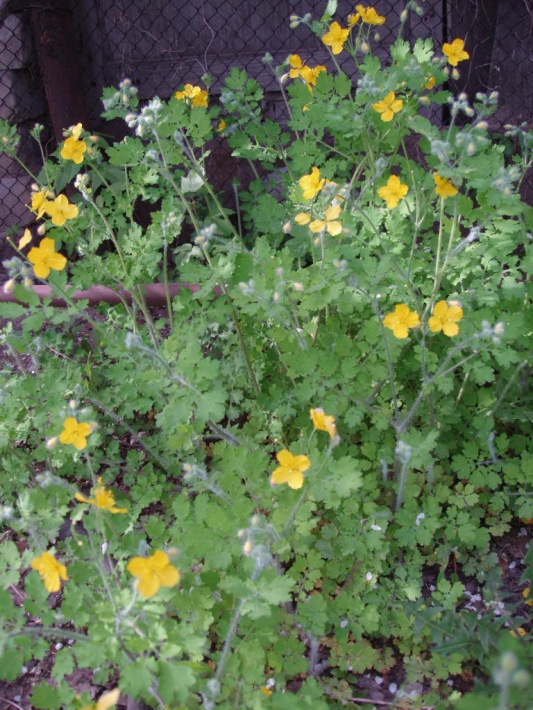 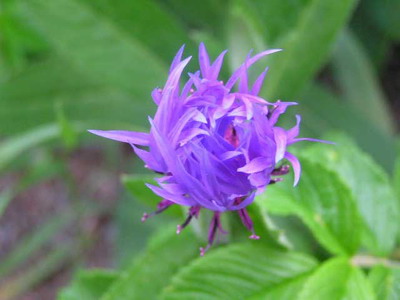 клевер
василек
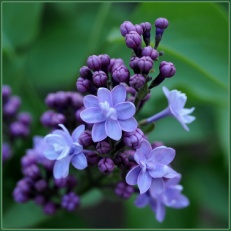 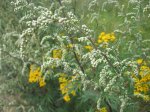 шиповник
полынь
чистотел
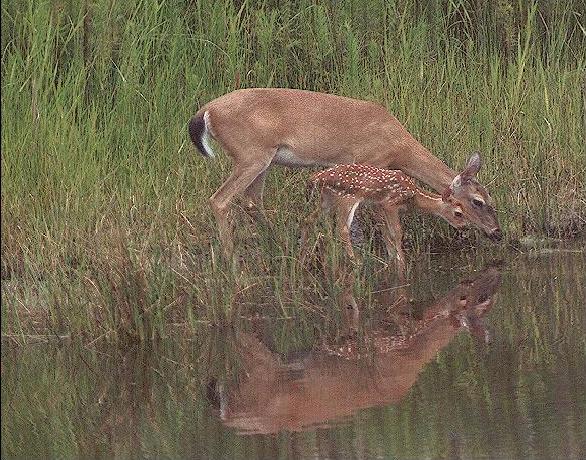 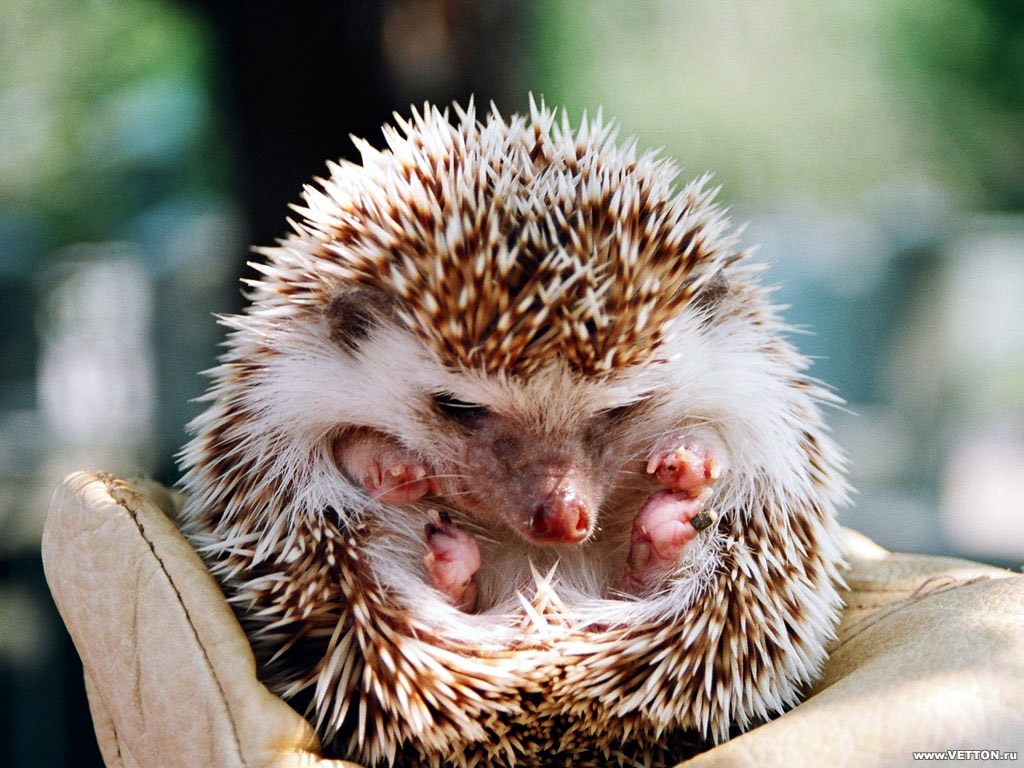 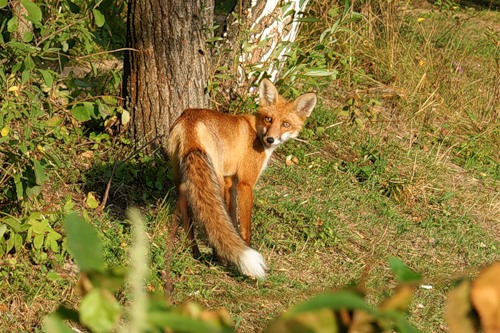 еж
белка
косуля
барсук
лисица
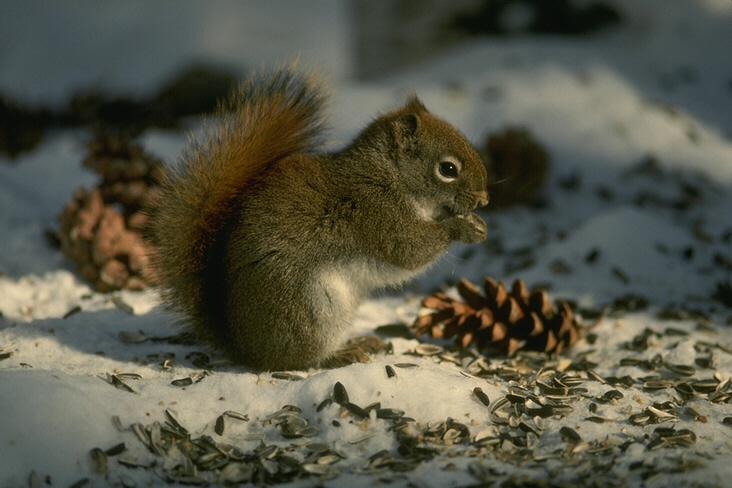 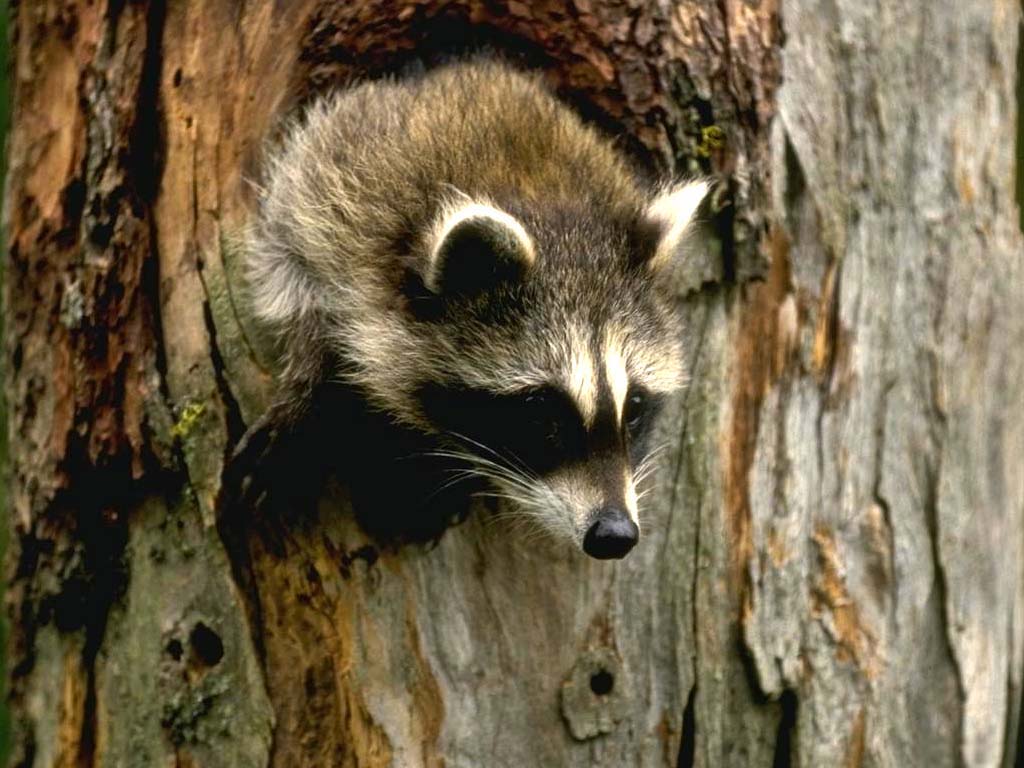 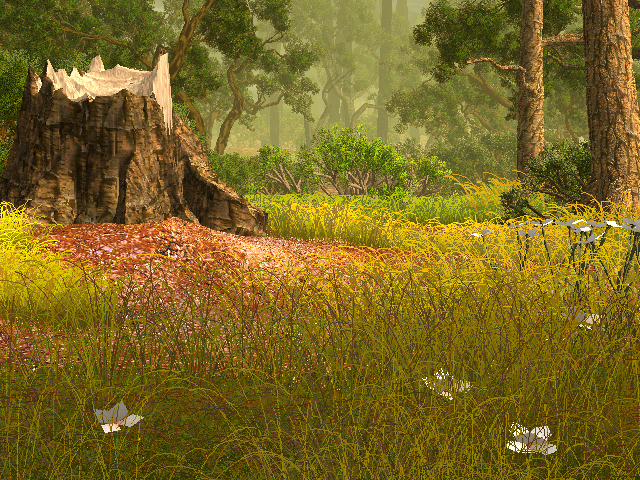 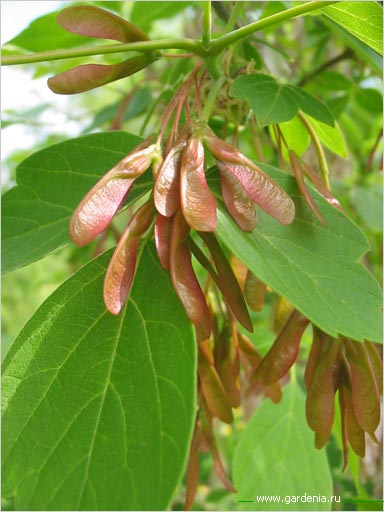 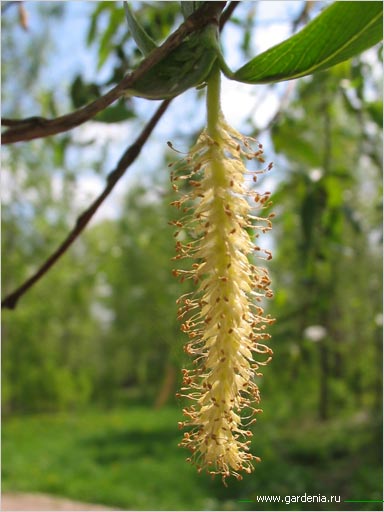 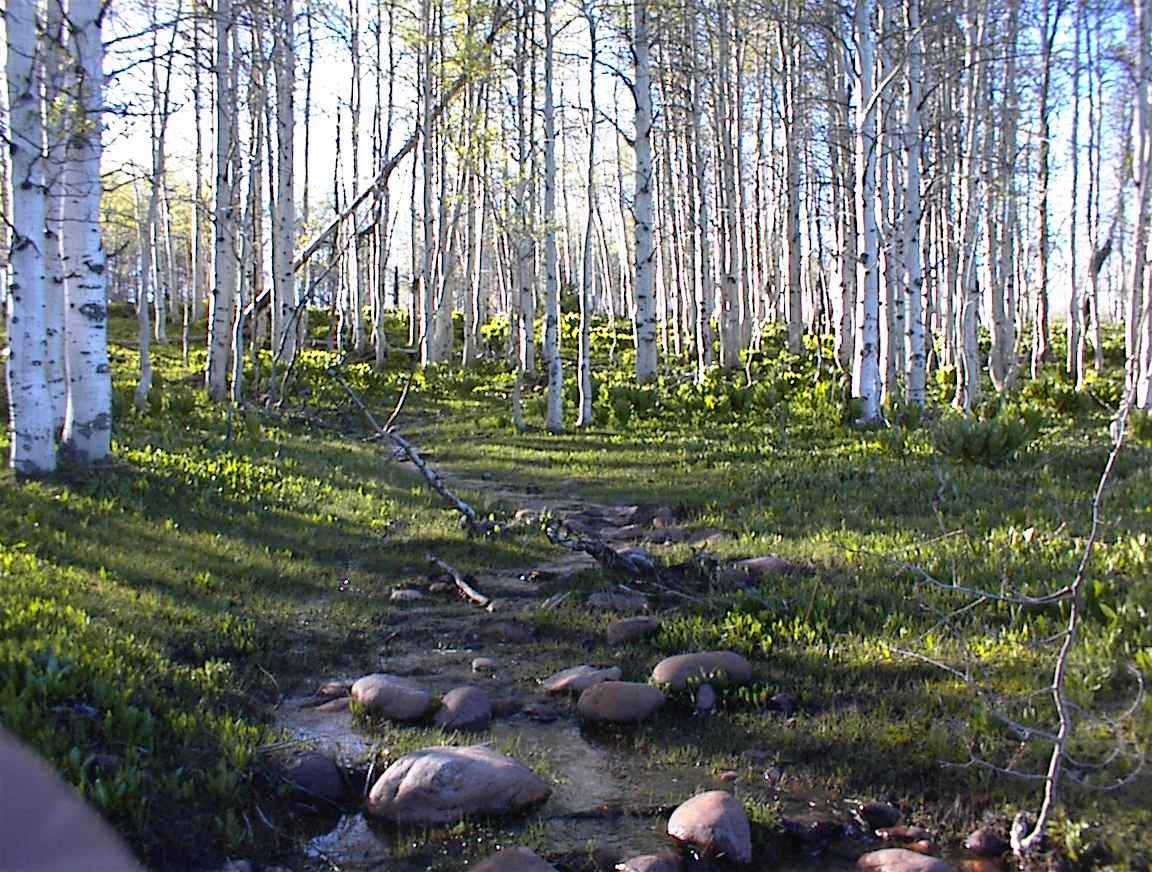 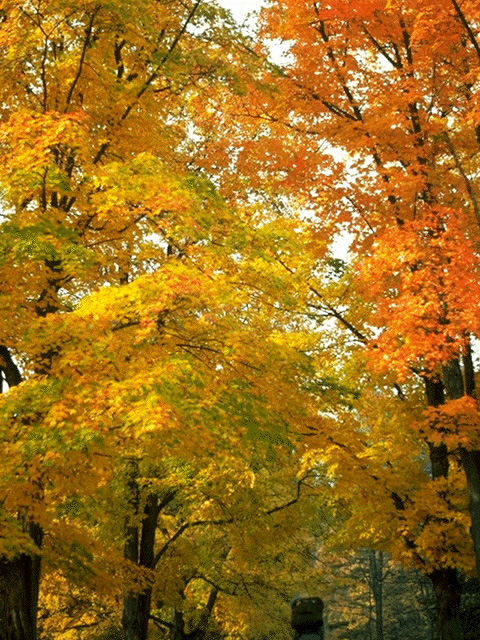 береза
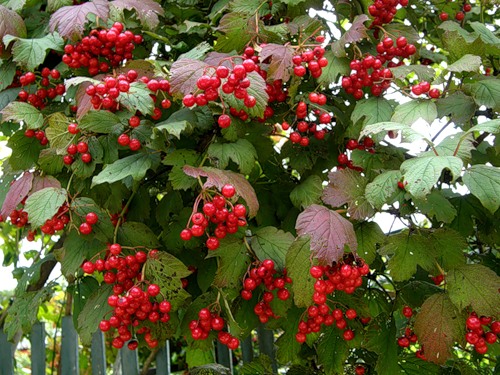 ива
калина
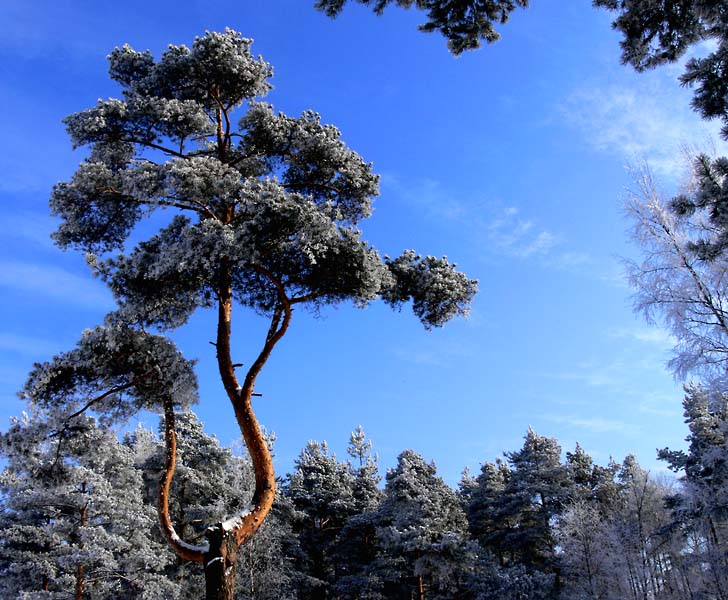 сосна
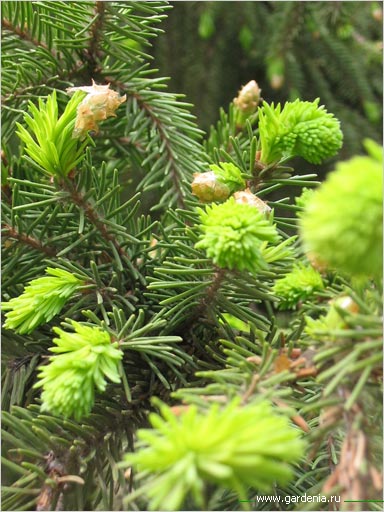 клен
тополь
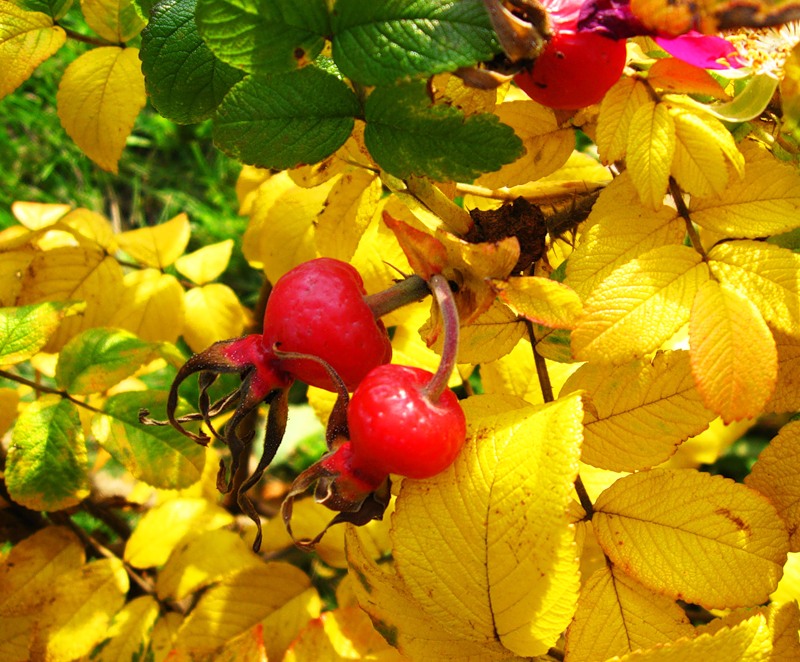 ель
шиповник
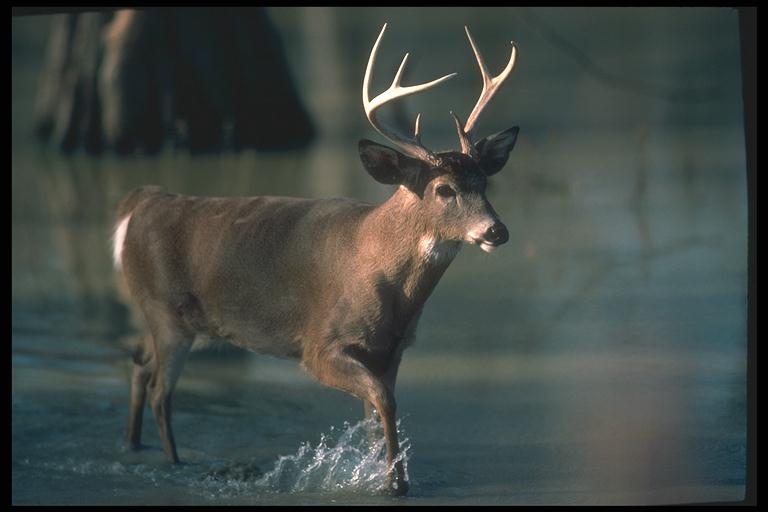 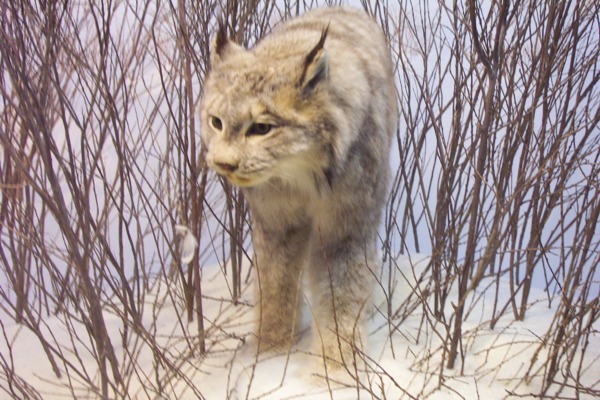 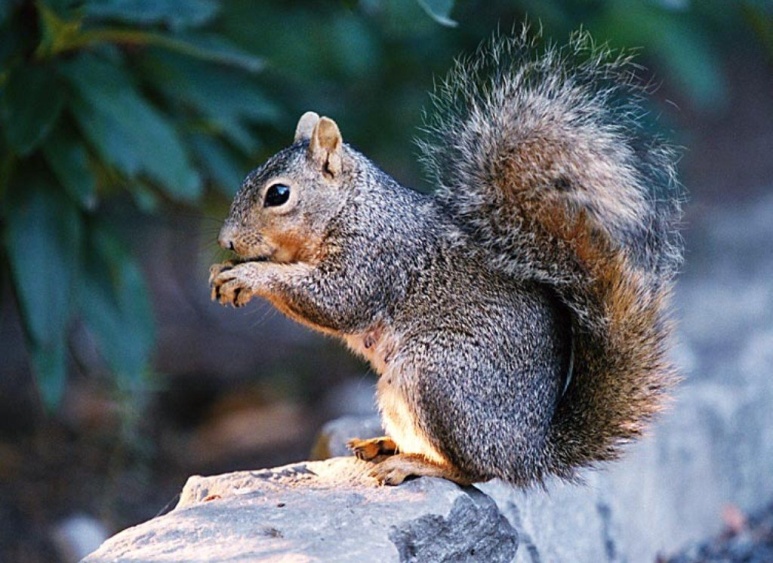 рысь
рысь
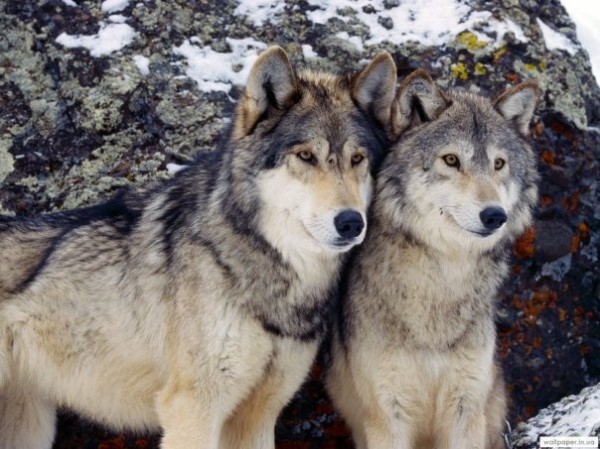 марал
белка
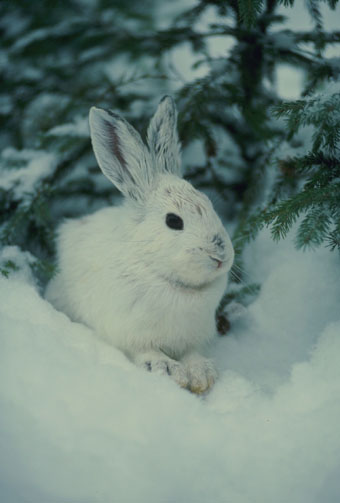 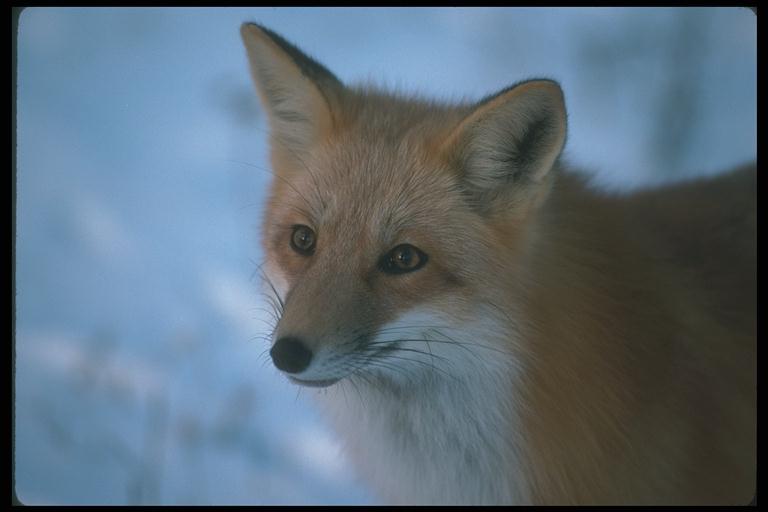 лисица
заяц
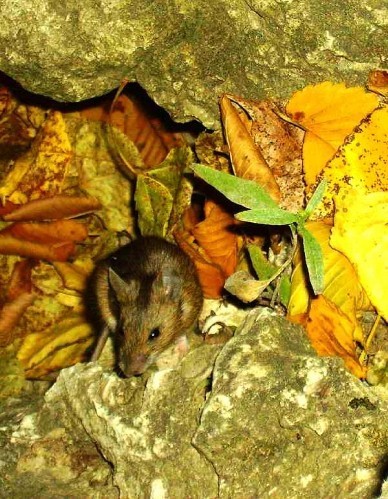 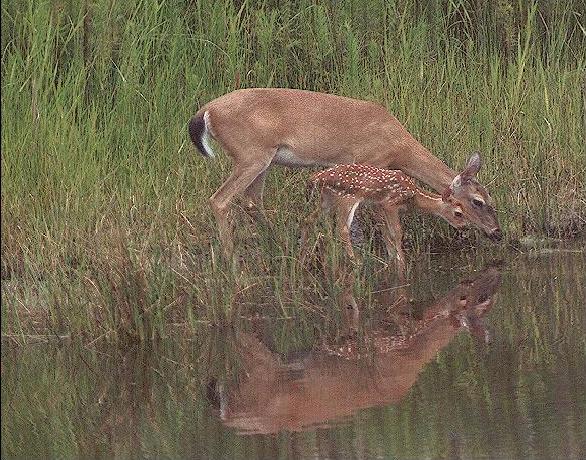 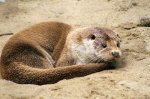 волк
мышь-полевка
выдра
косуля
Водное пространство
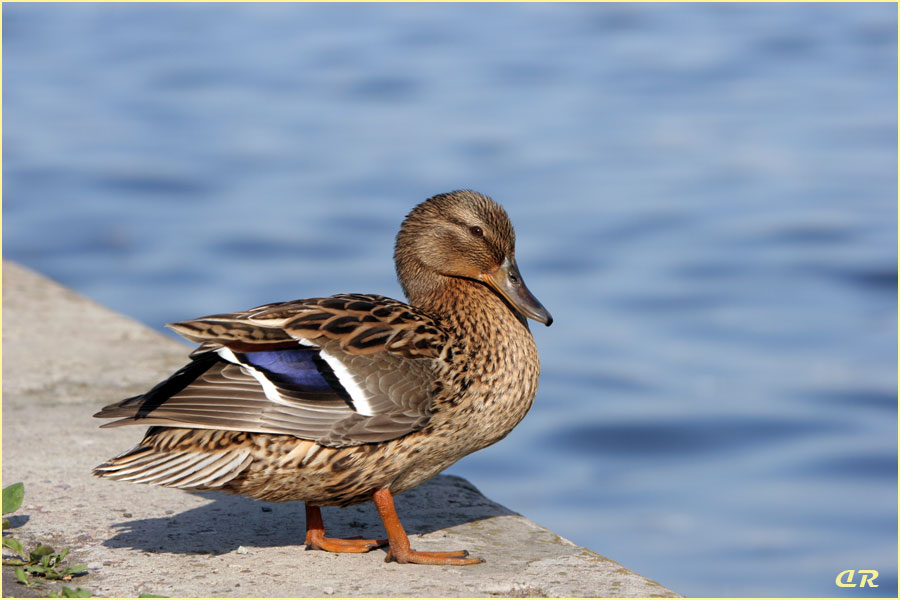 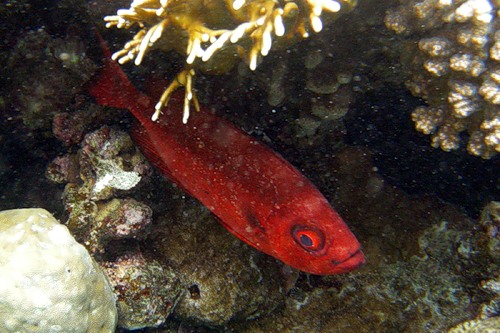 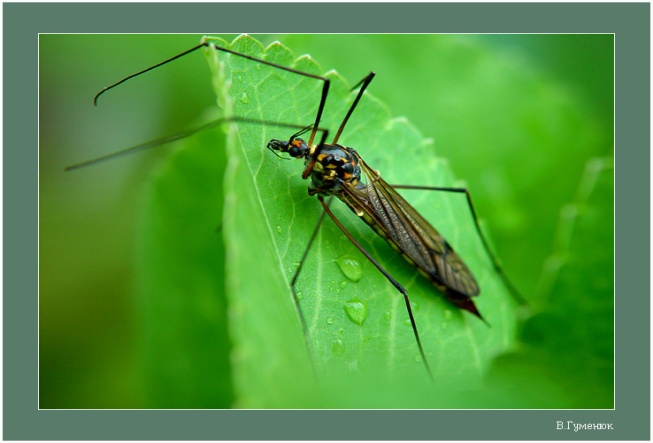 окунь
комар
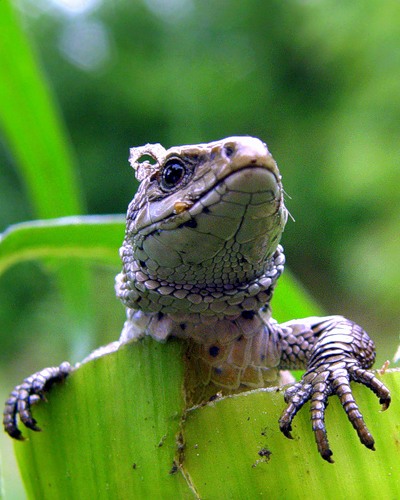 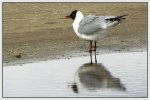 кряква
чайка
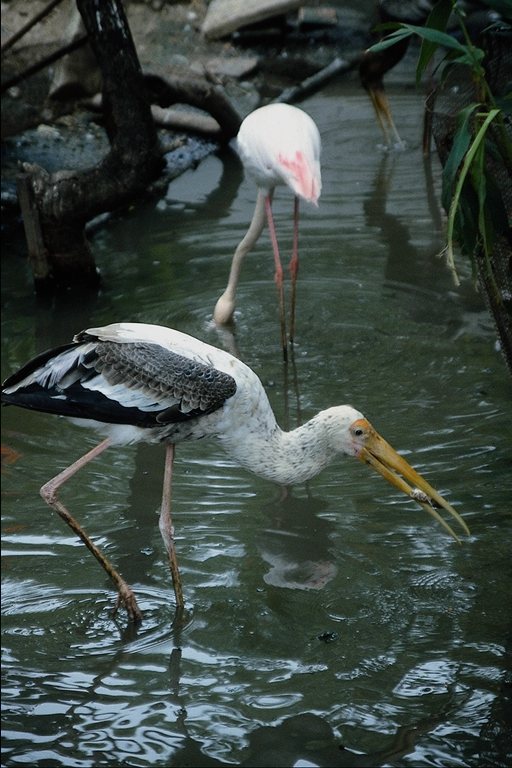 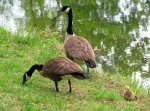 гуси
тритон
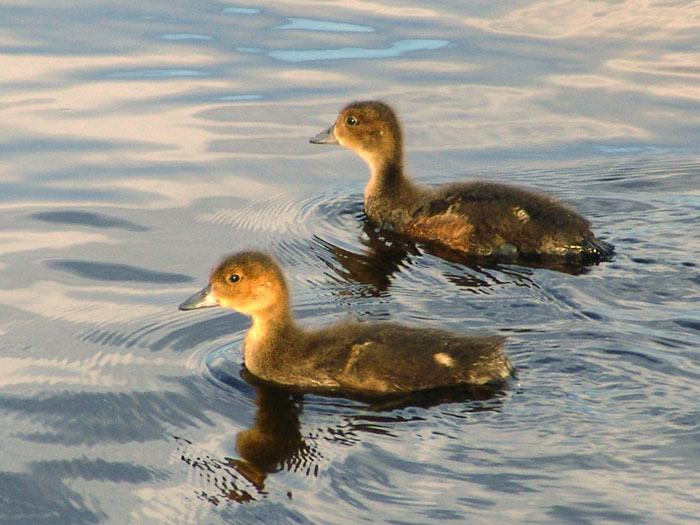 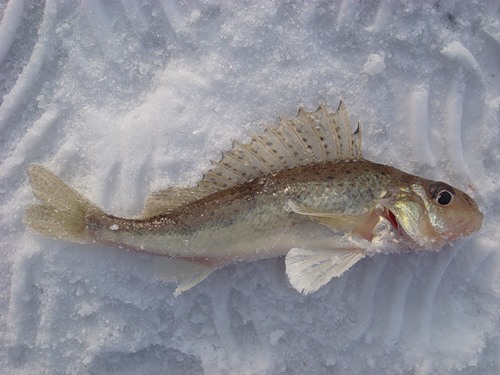 чирки
цапля
ерш
Агроклиматические ресурсы
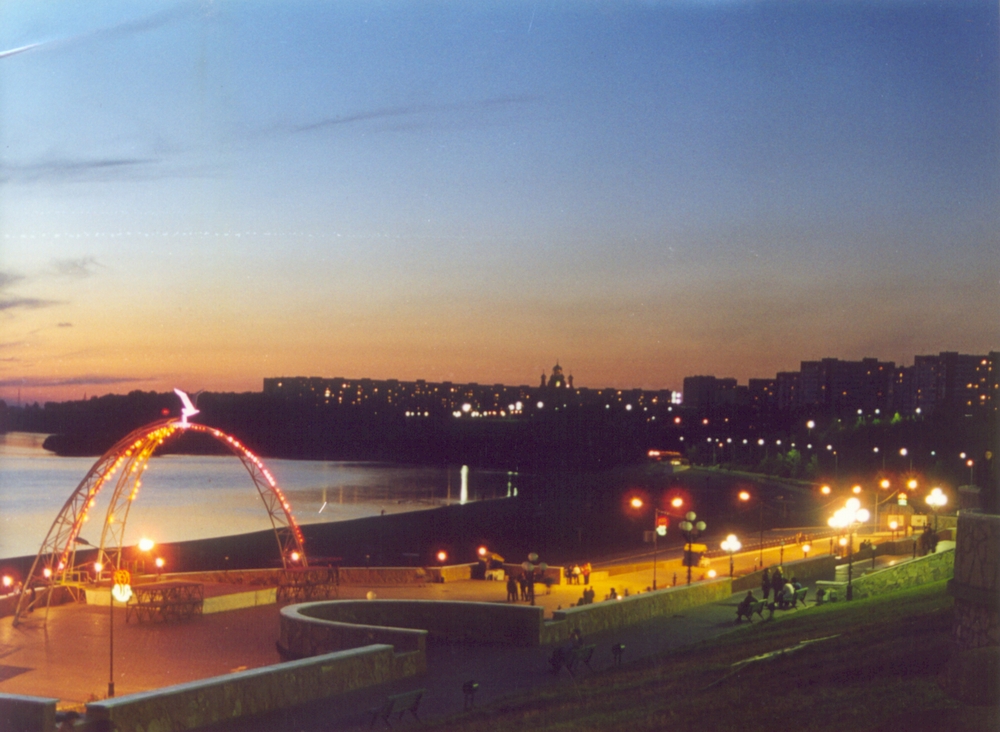 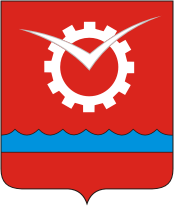 Спасибо за внимание!
Выполнила: Анна Васюкова, 11 «А» класс